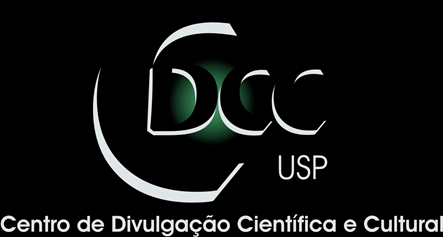 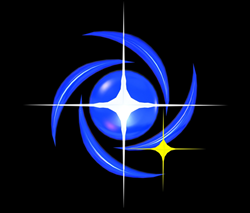 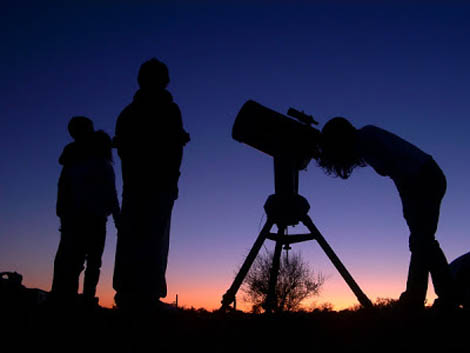 Céu da Primavera
Centro de Divulgação da Astronomia
Observatório Dietrich Schiel
Robson R. E.
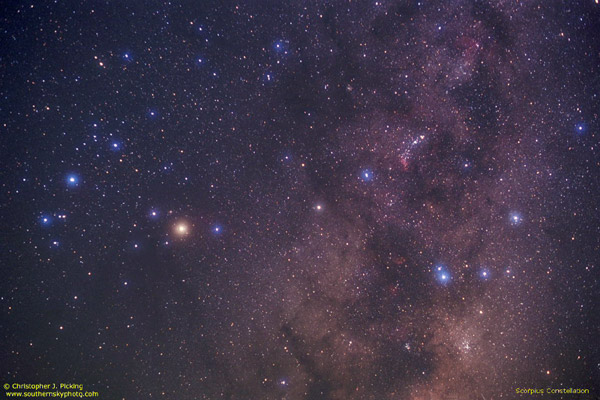 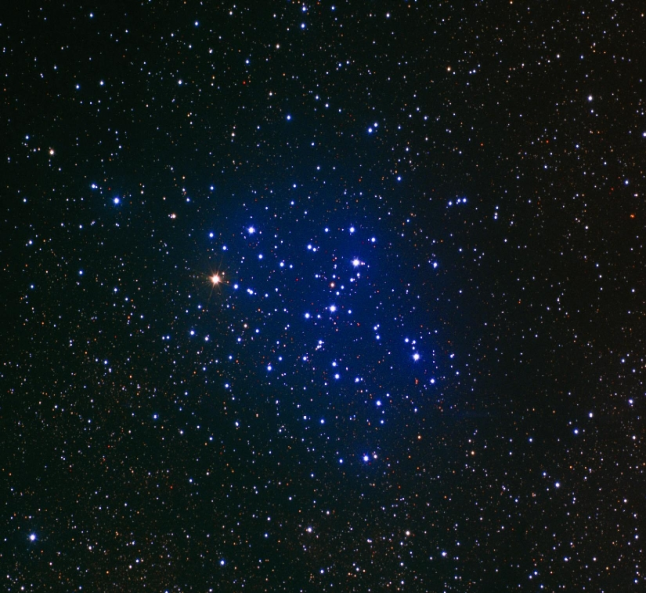 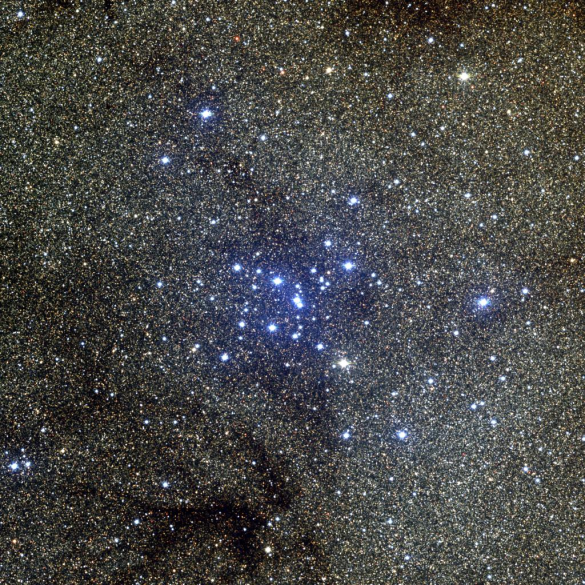 Transição Inverno/Primavera- Escorpião
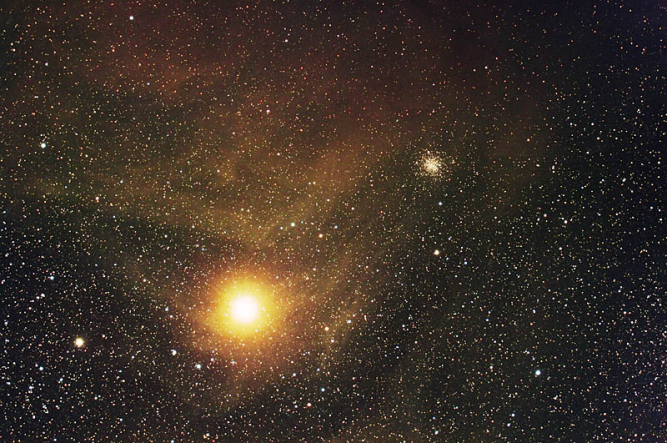 Transição Inverno/Primavera- Escorpião
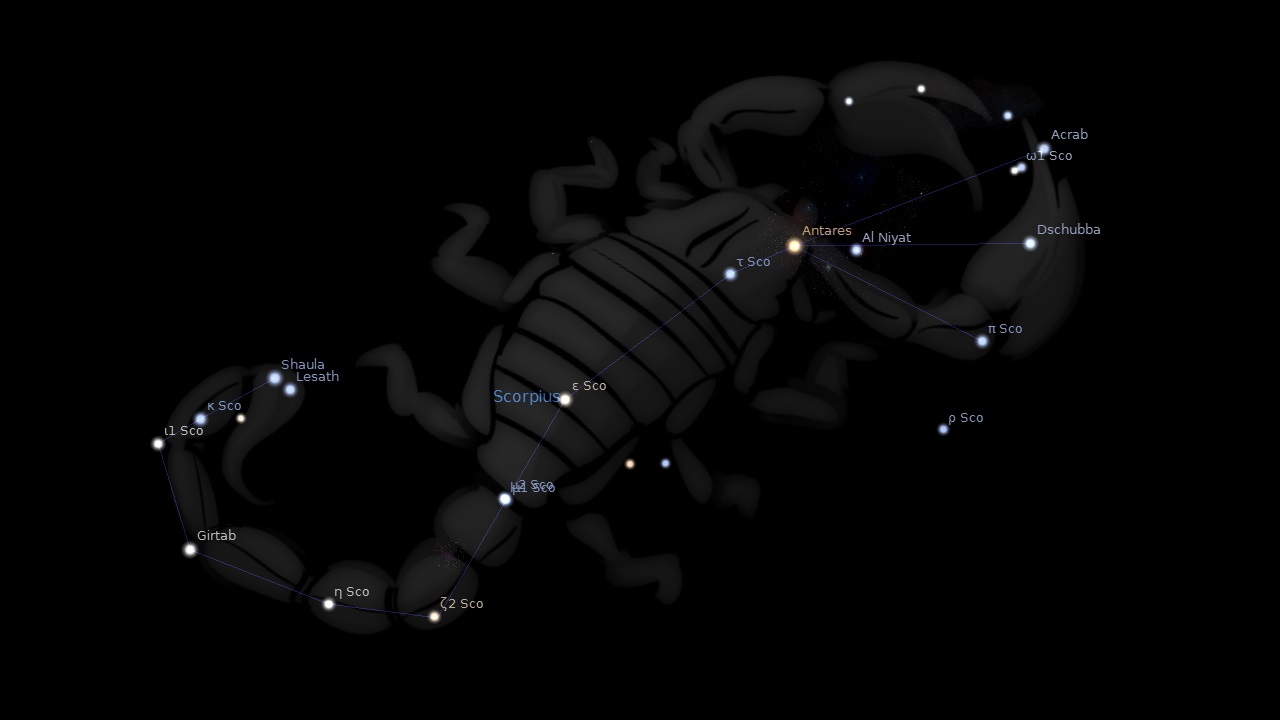 Perseu, o herói
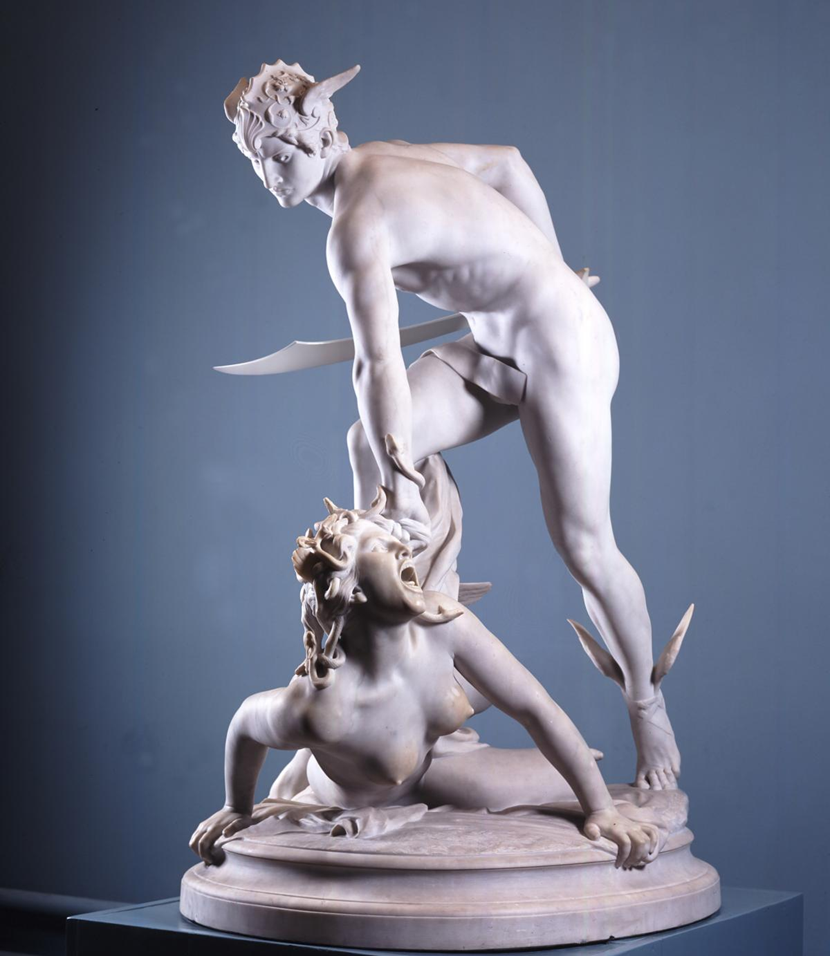 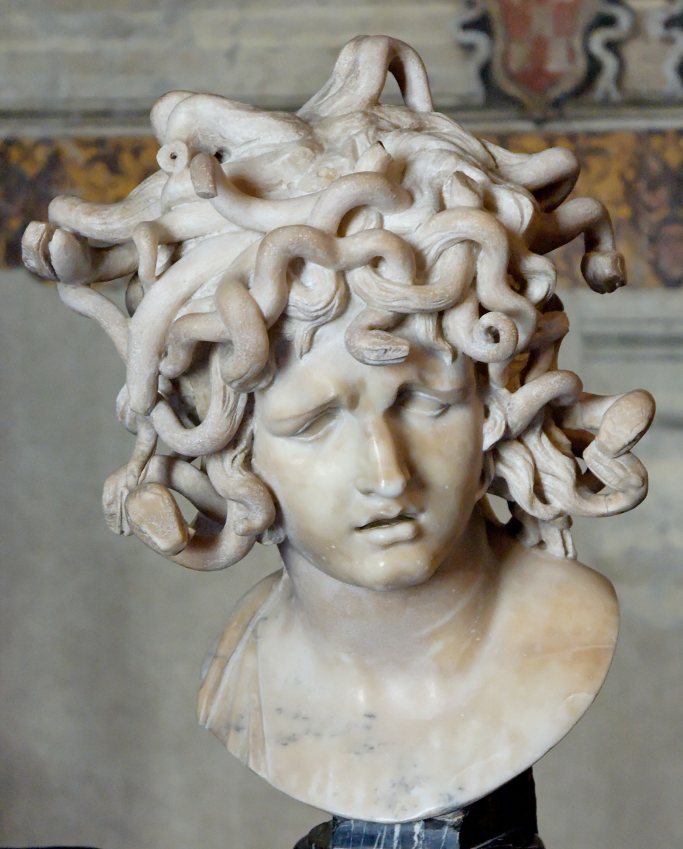 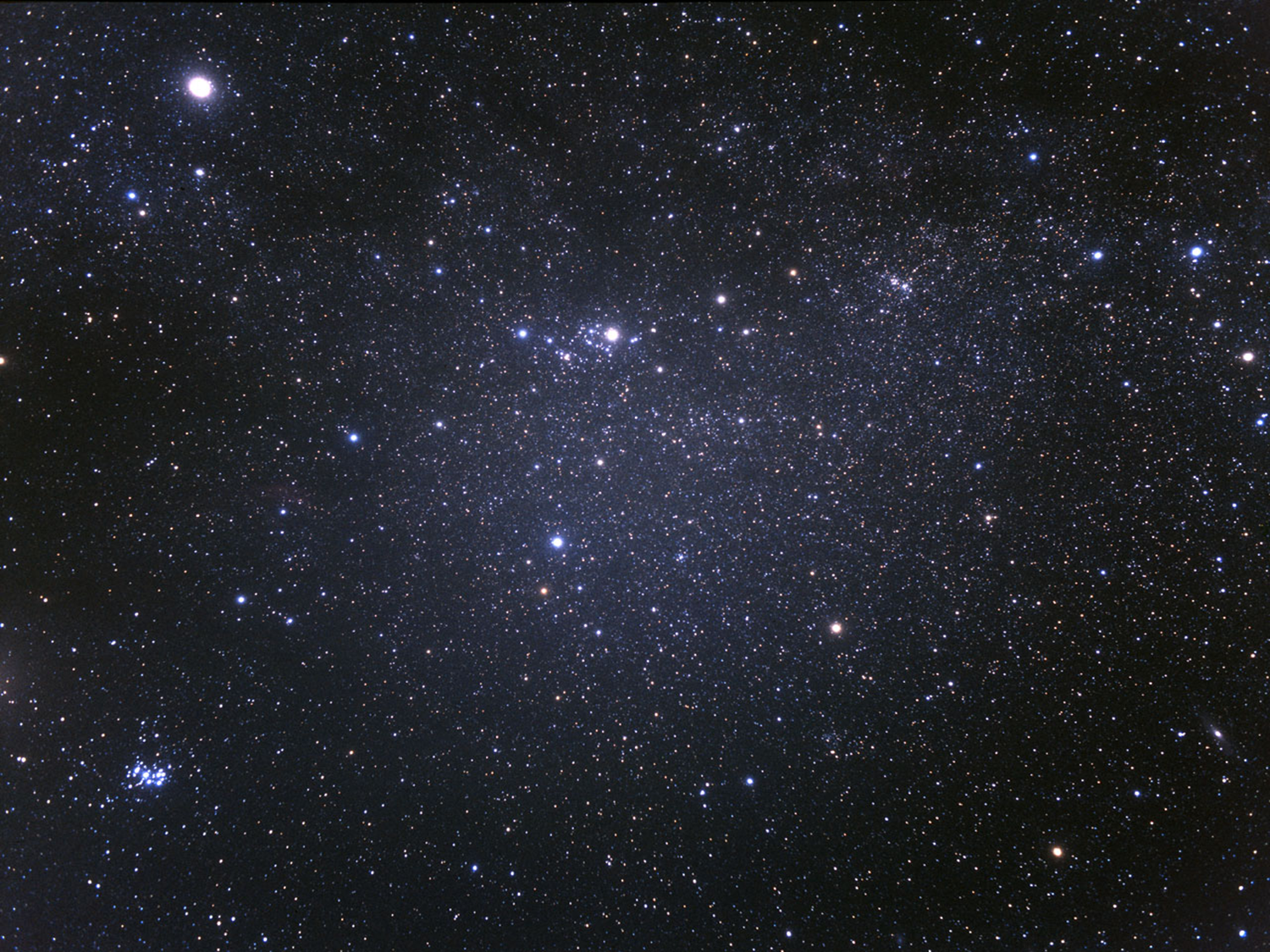 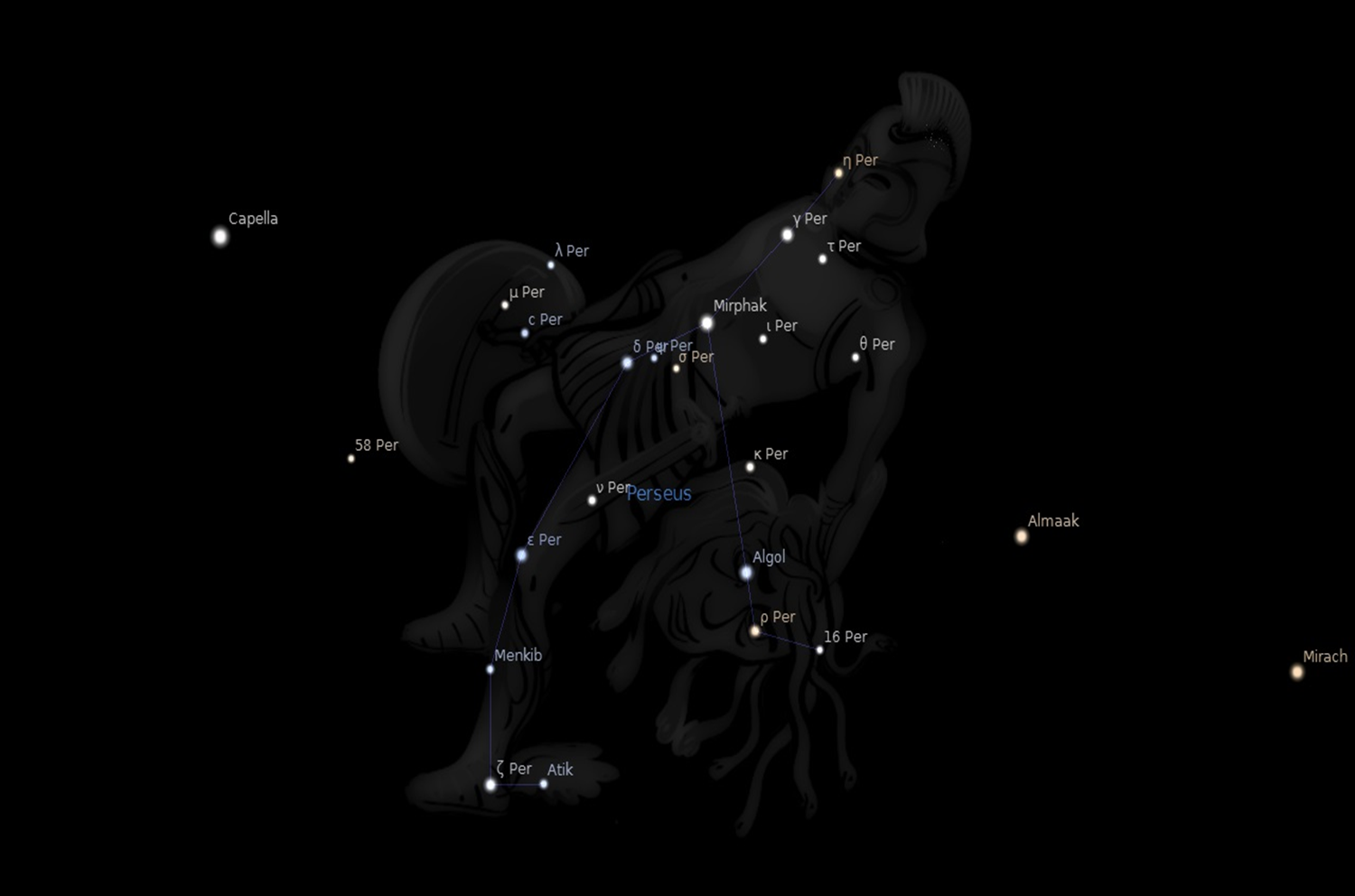 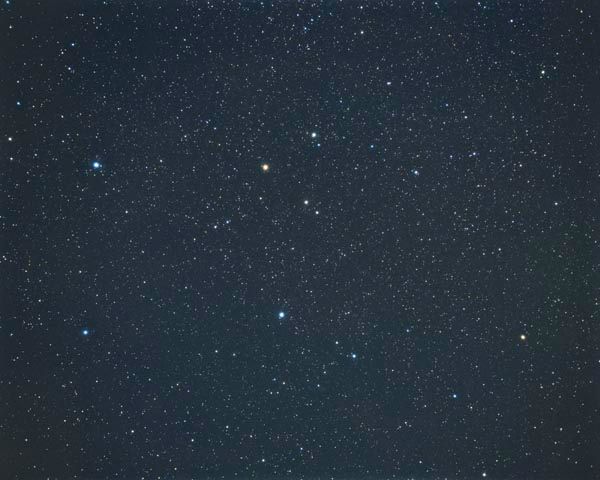 Pégasus
Quadrilátero de Pégasus
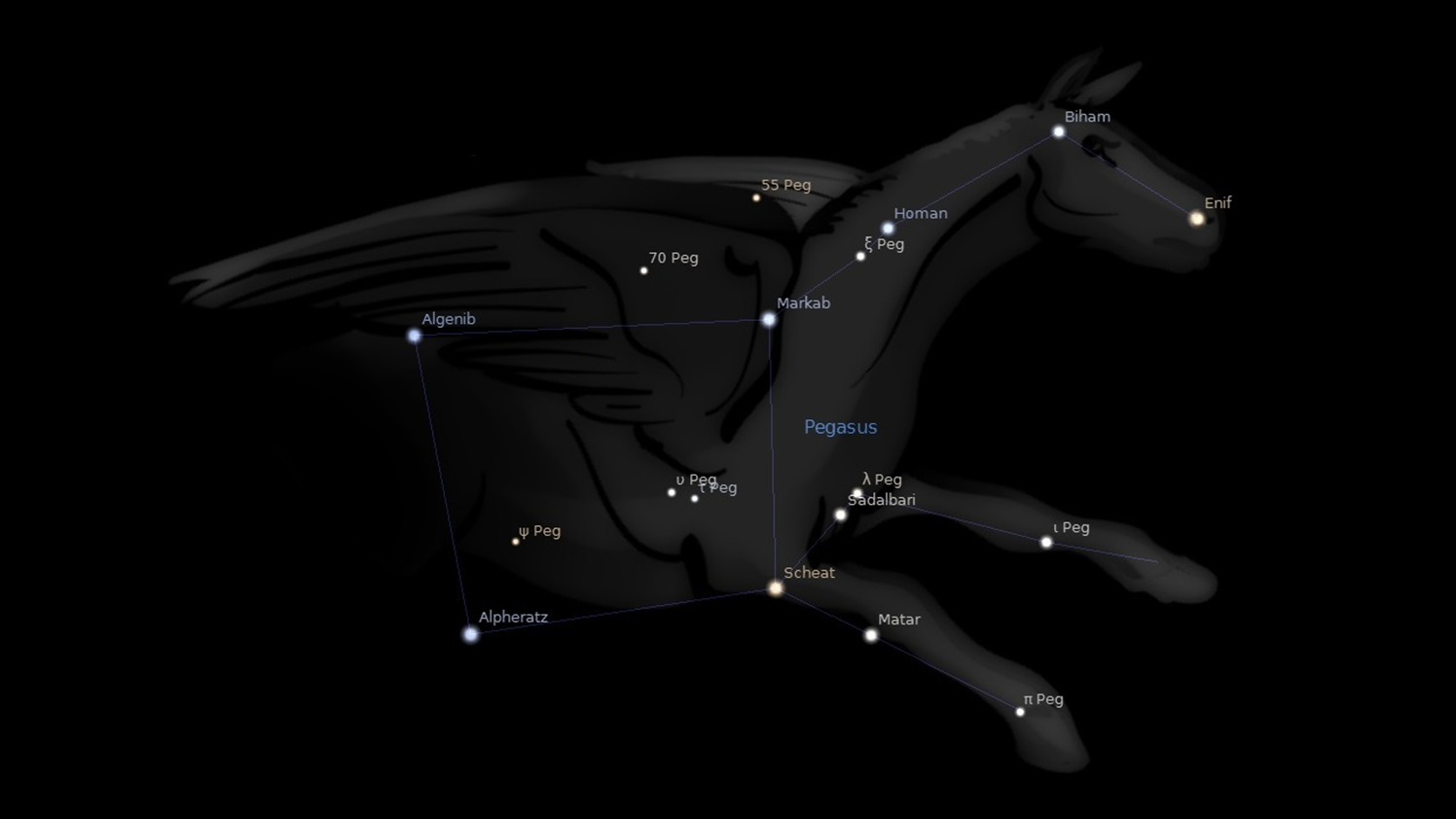 Andrômeda
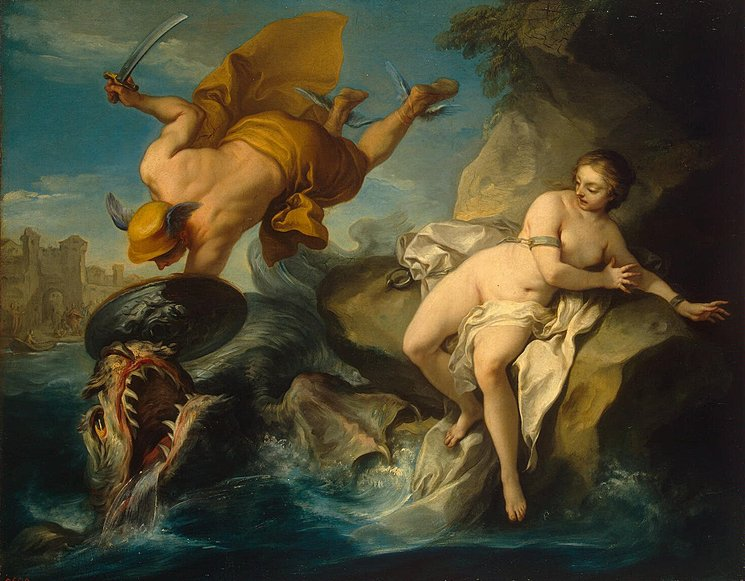 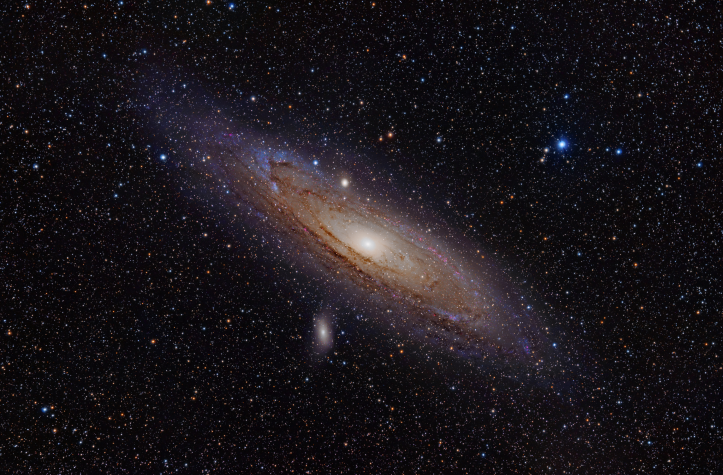 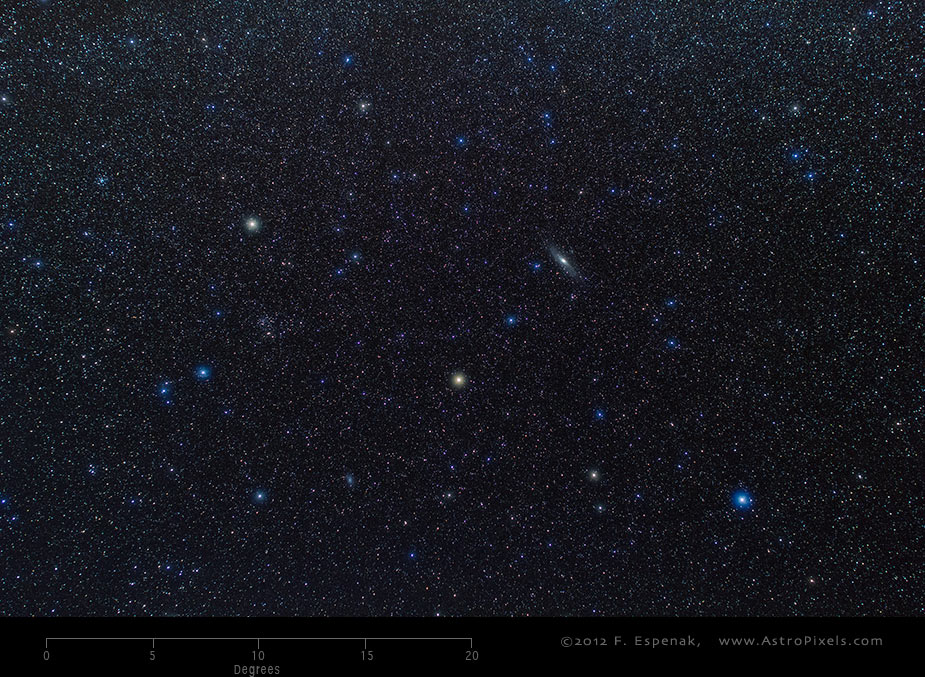 Andrômeda
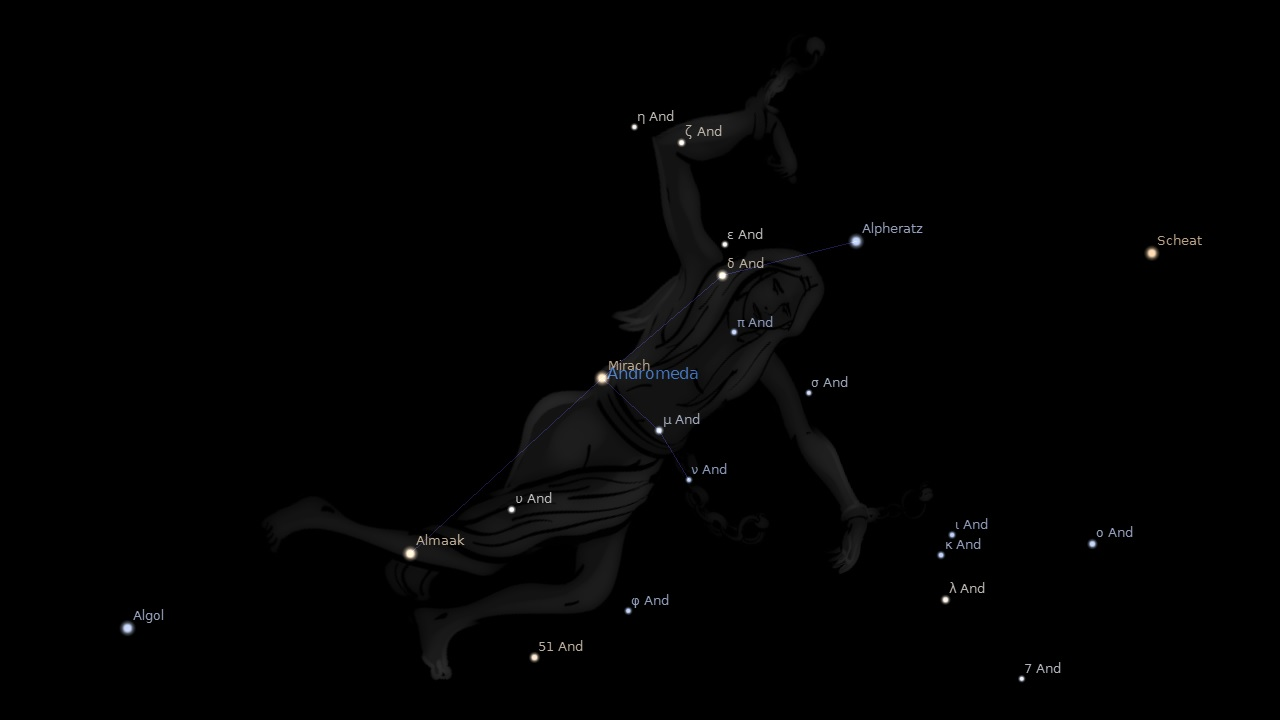 Cassiopeia
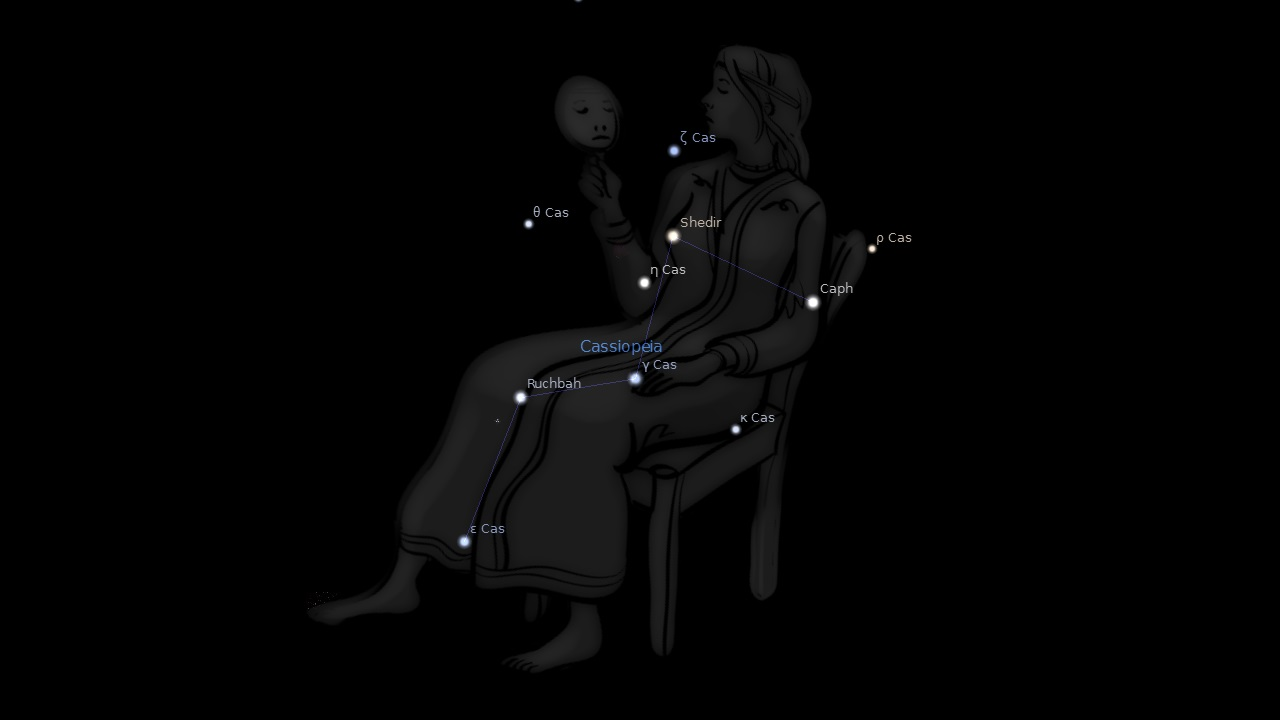 Cefeu
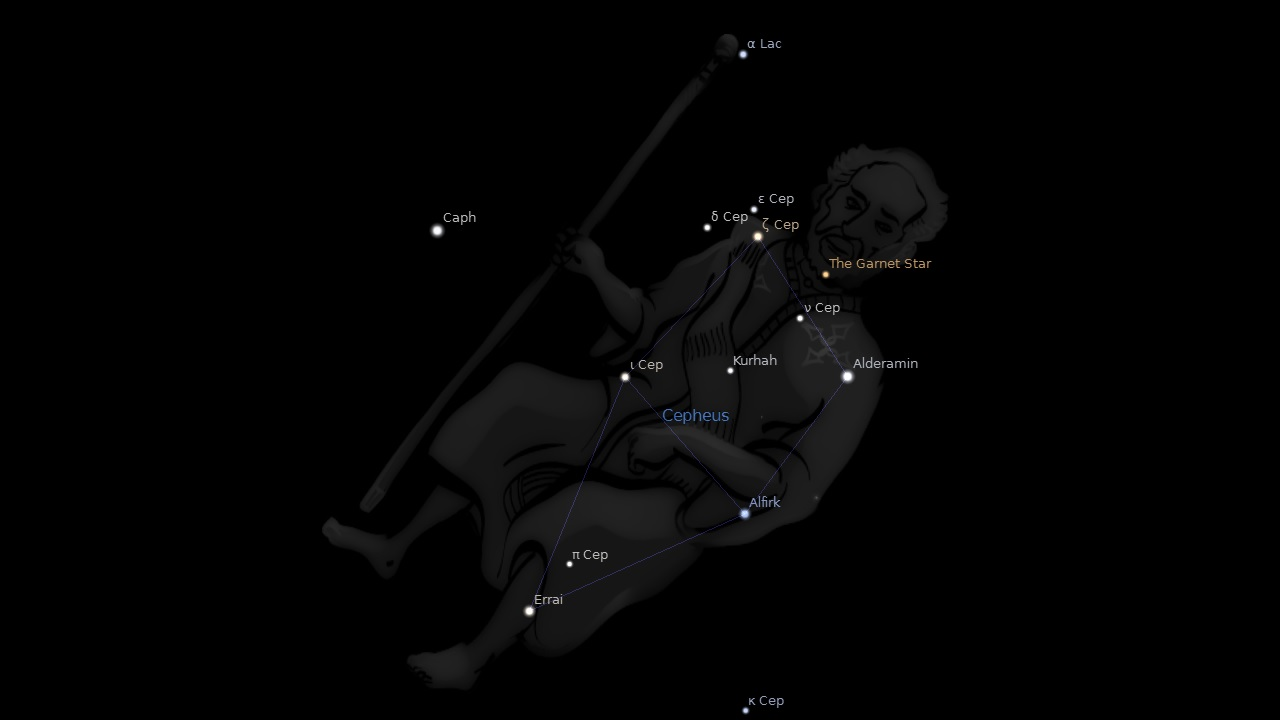 Cetus, o monstro
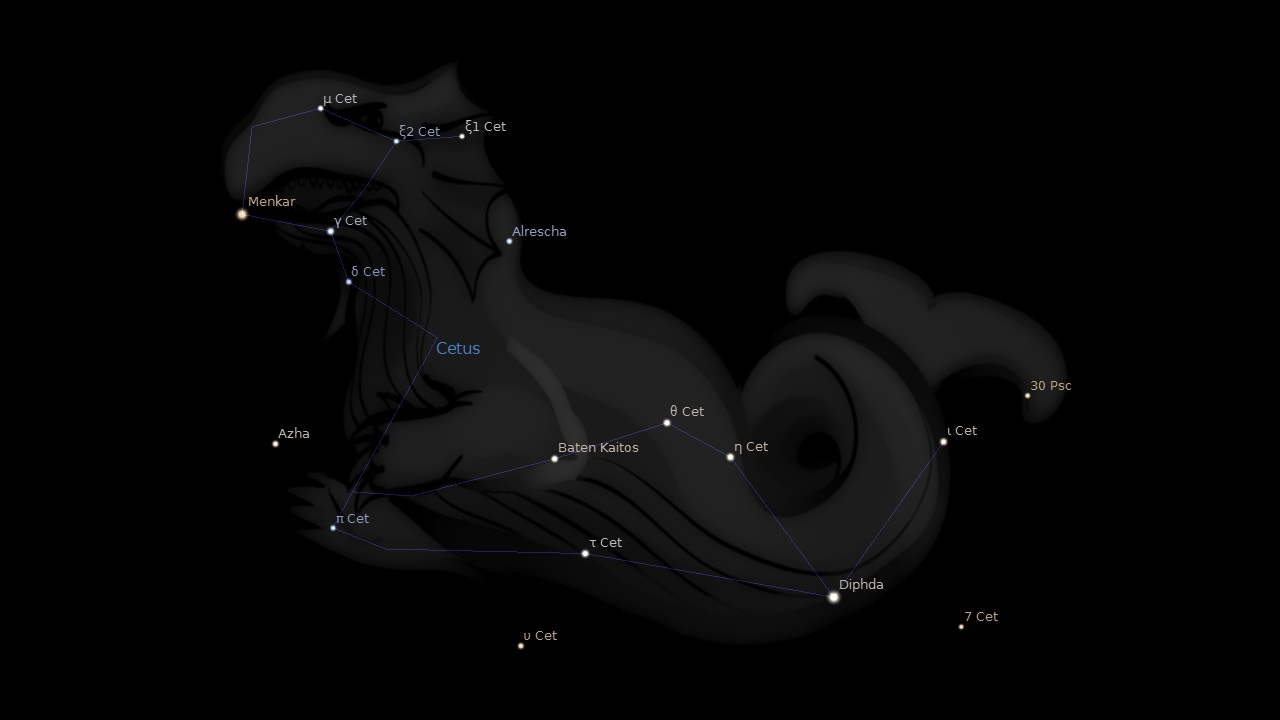 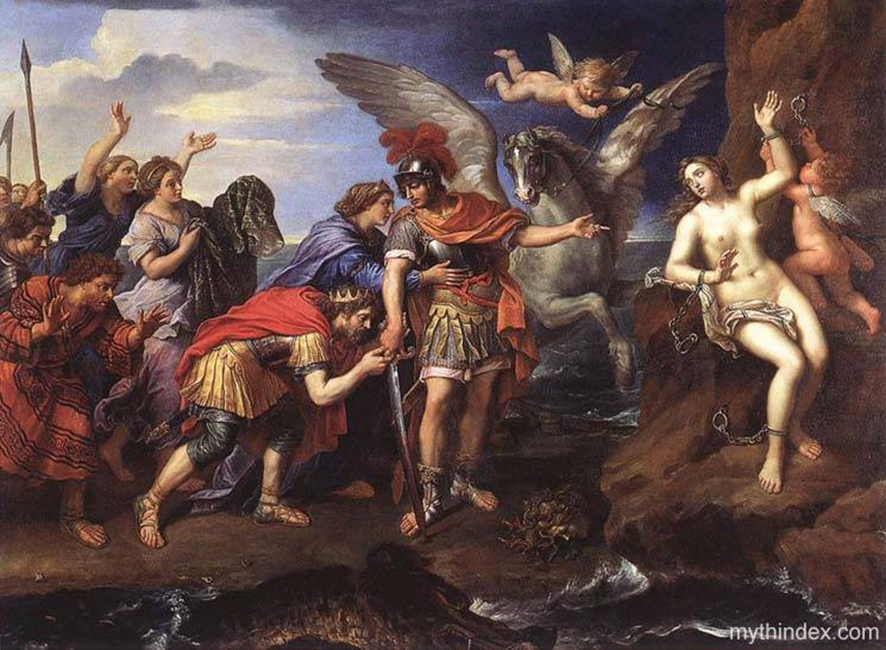 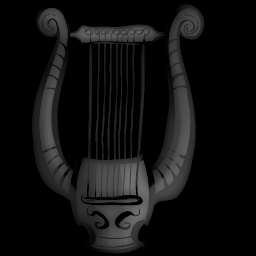 Lira
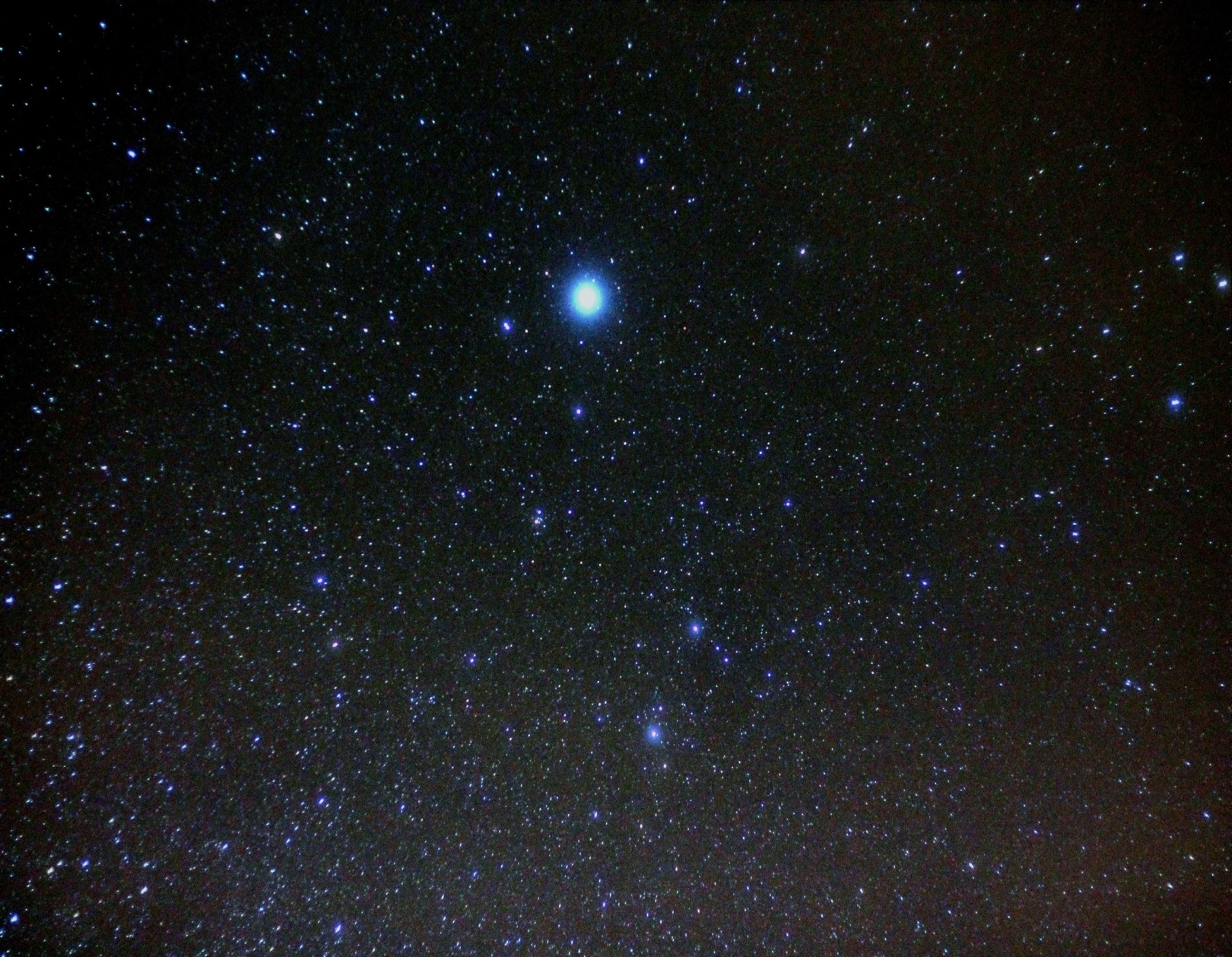 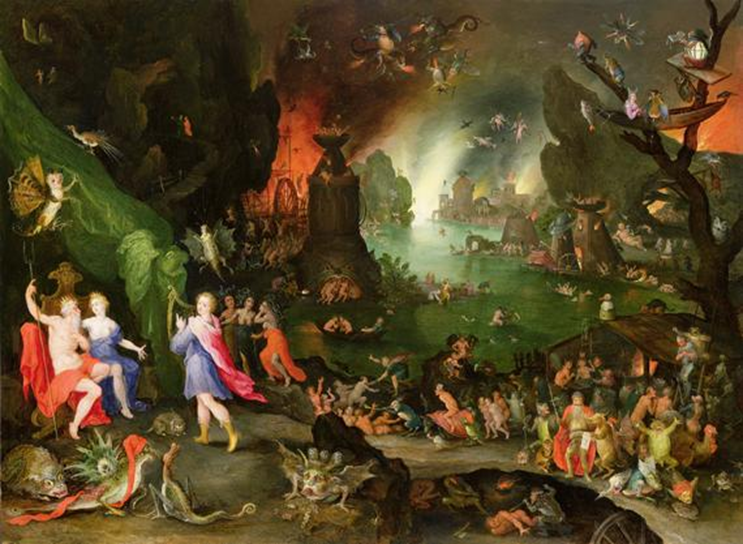 Orfeu
Cisne
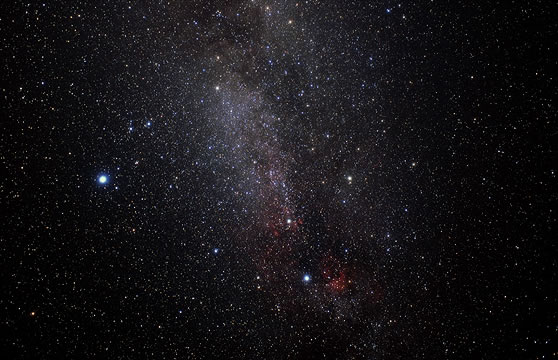 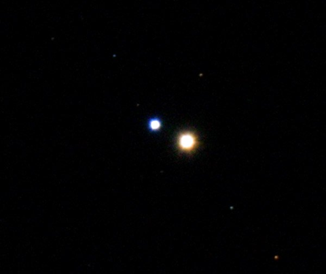 Cisne ou Cruz do Norte
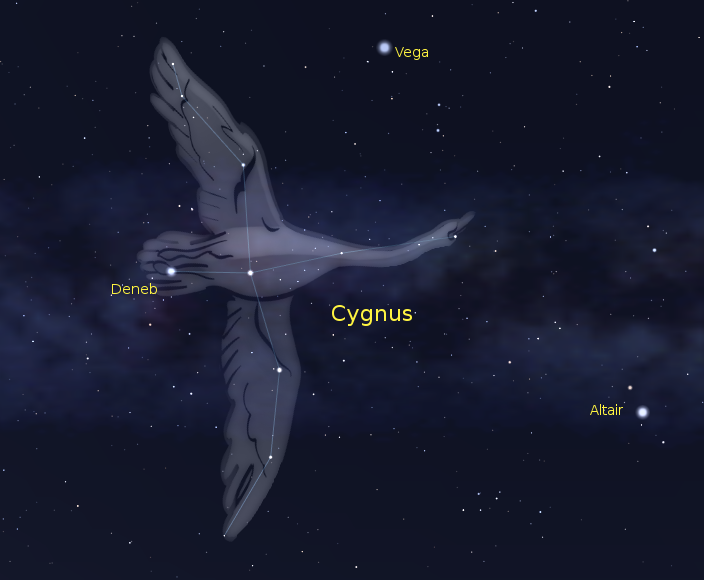 Albireo
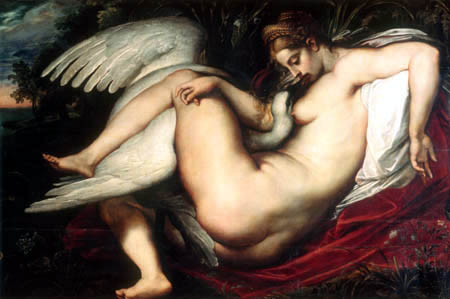 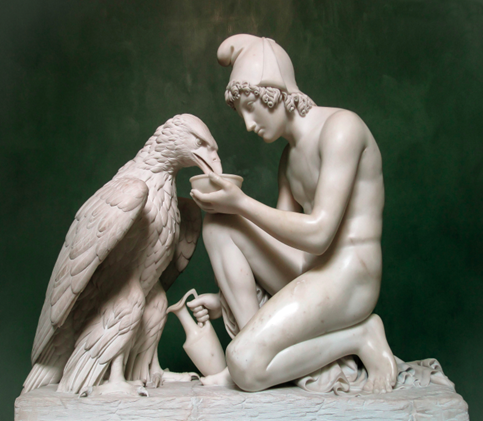 Águia
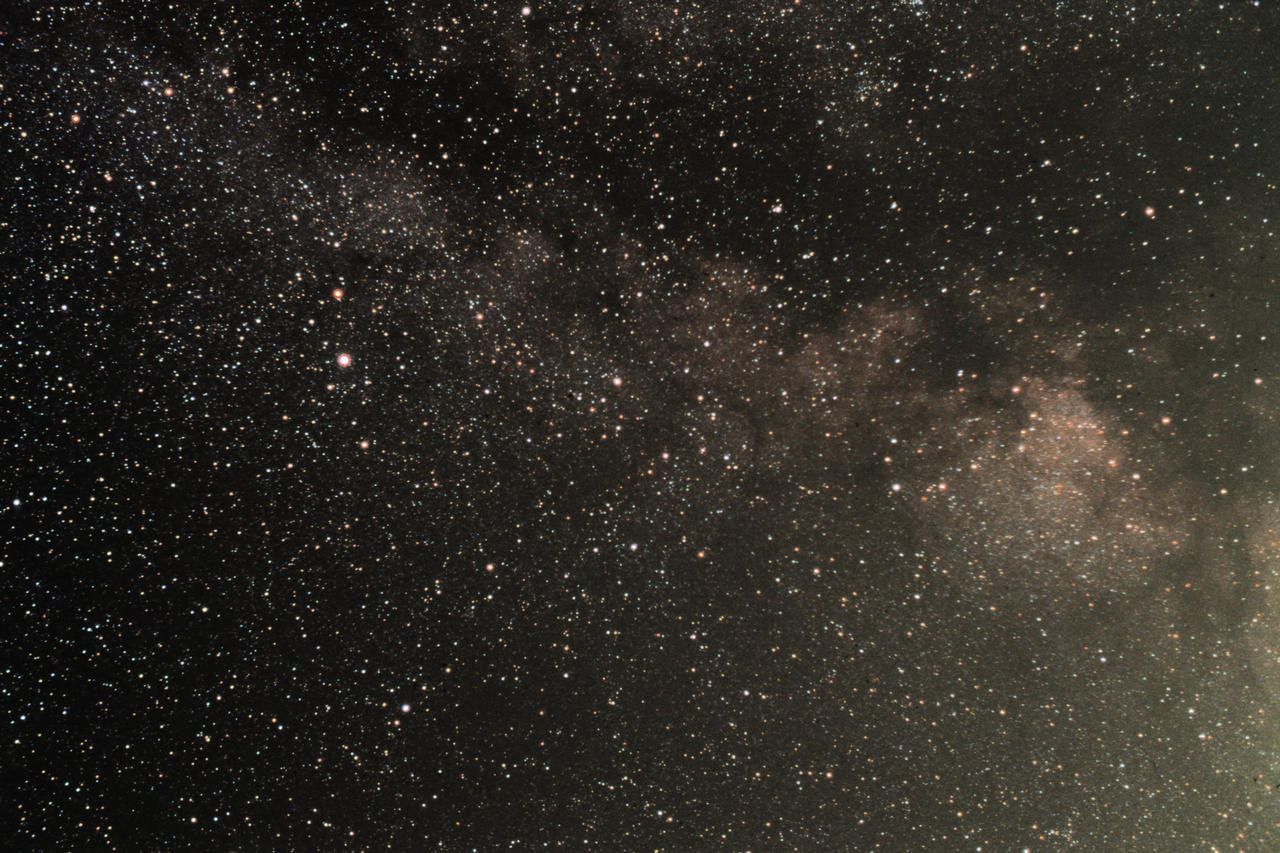 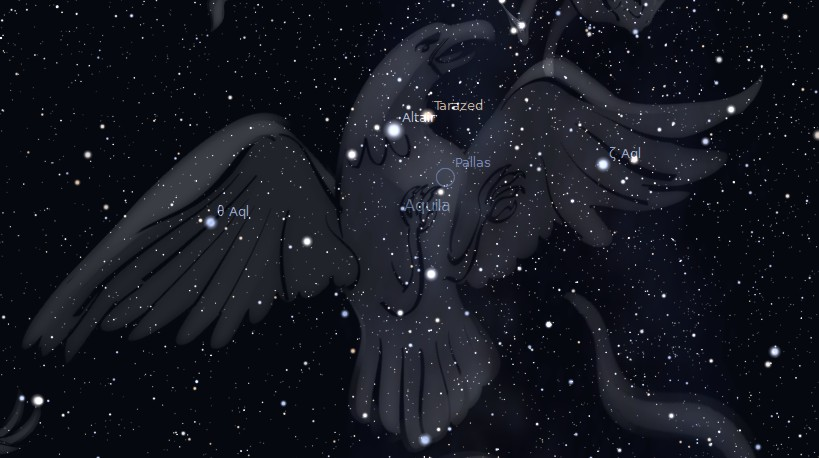 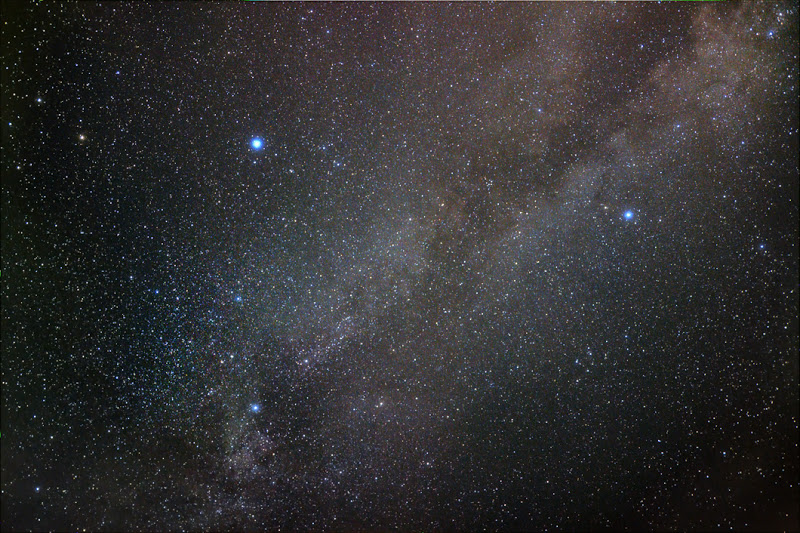 Triângulo de Primavera
Vega
Altair
Deneb
Sagitário
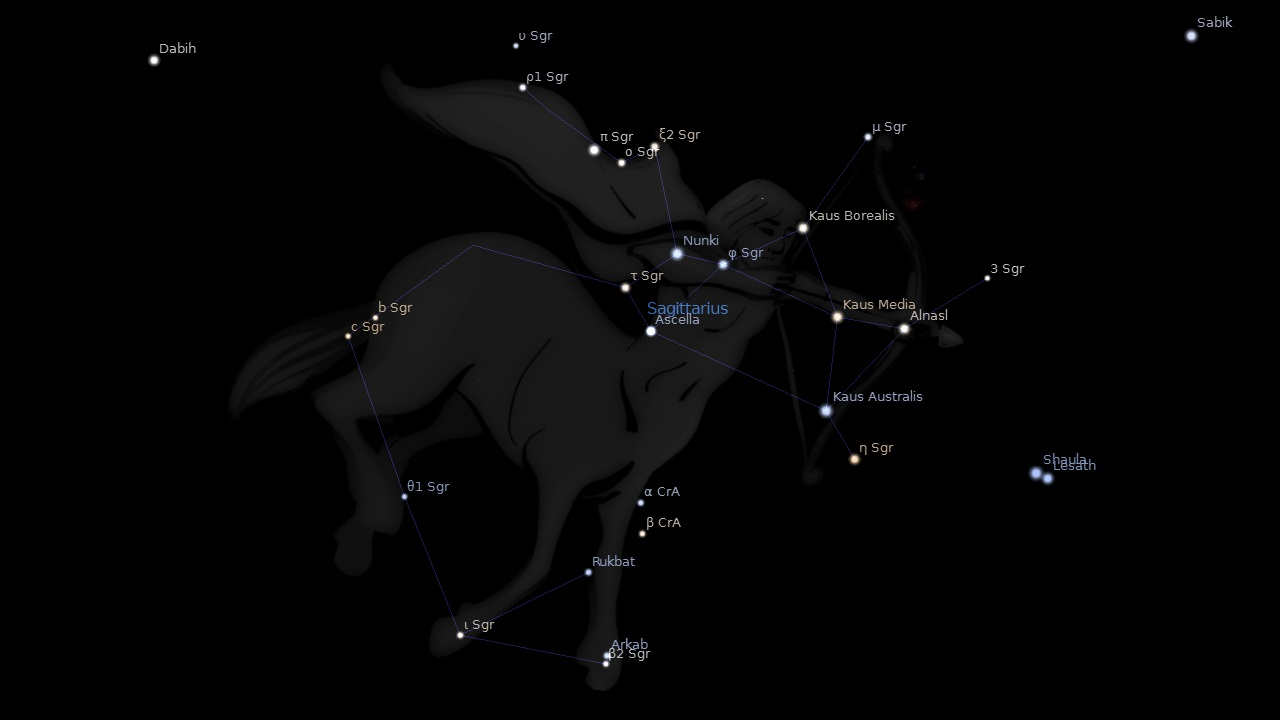 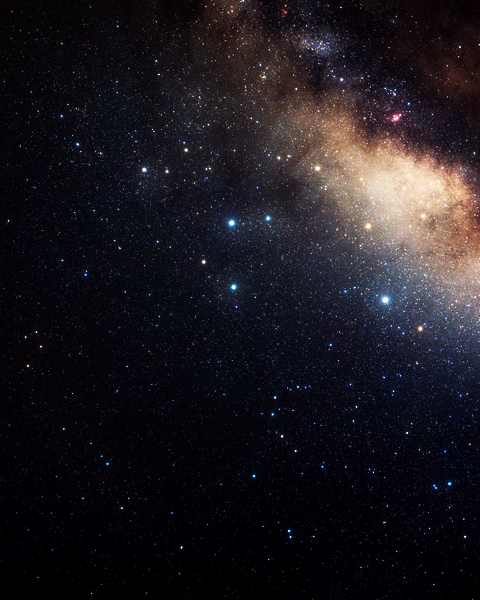 Sagitário
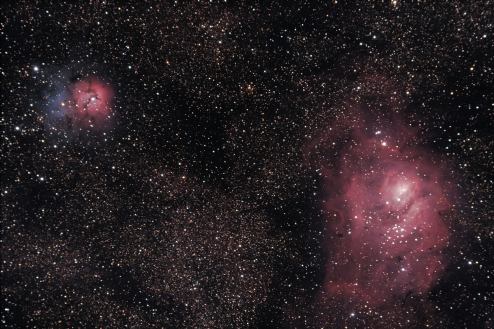 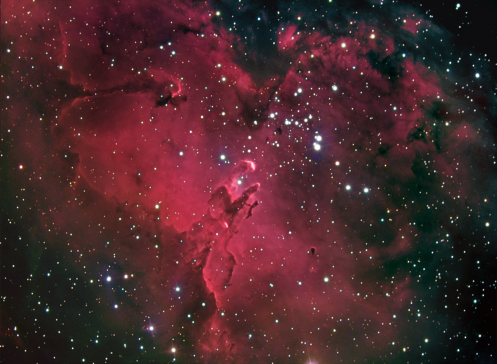 Trífida e Lagoa
Águia
Centro Galáctico
Capricórnio
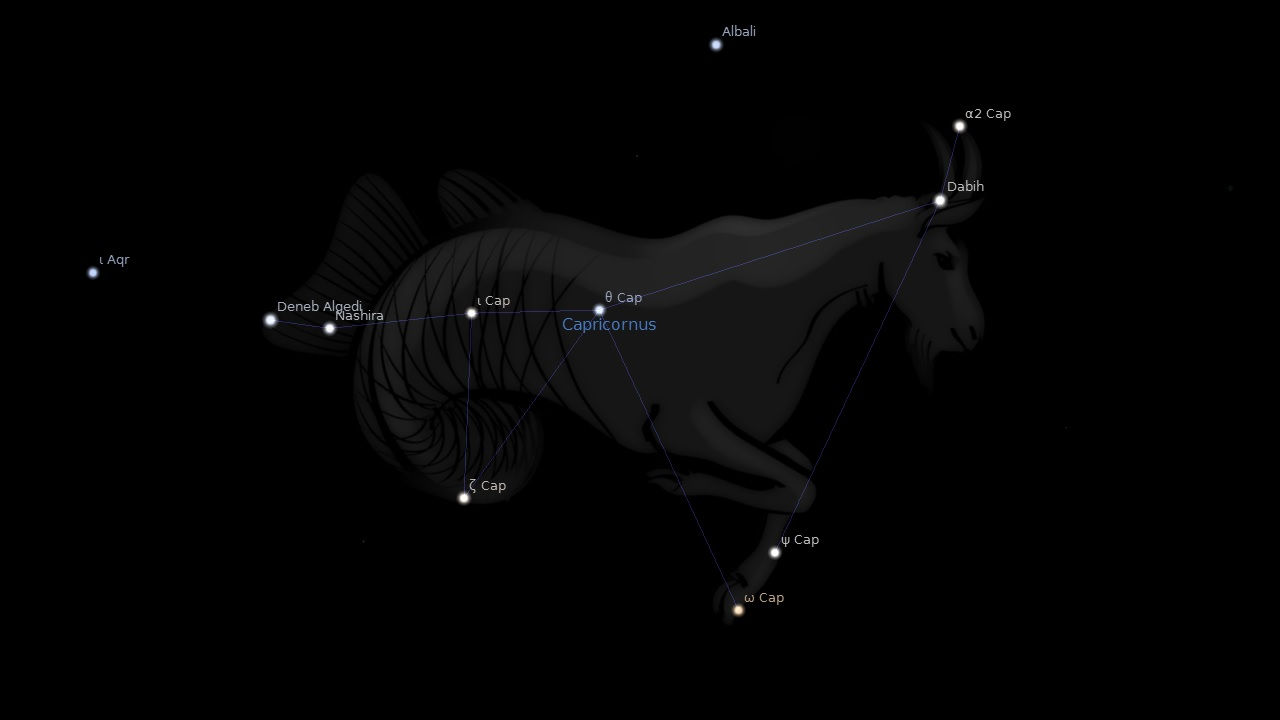 Aquário
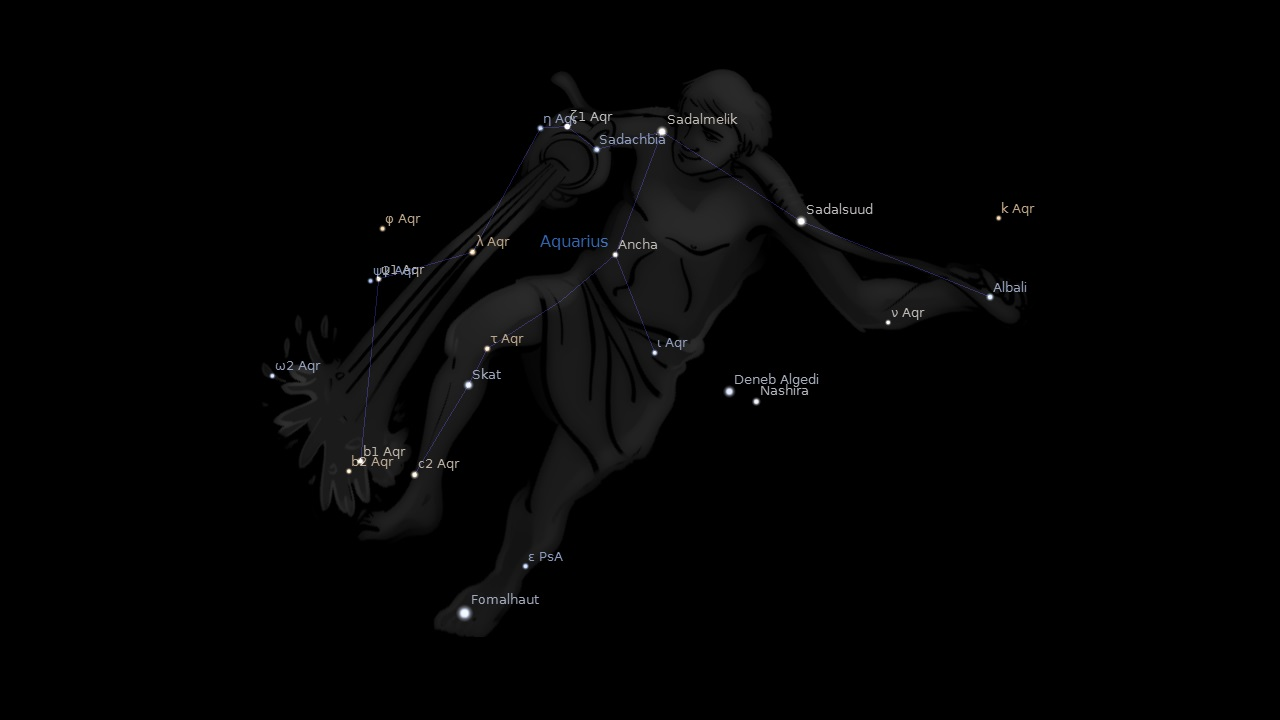 Peixes
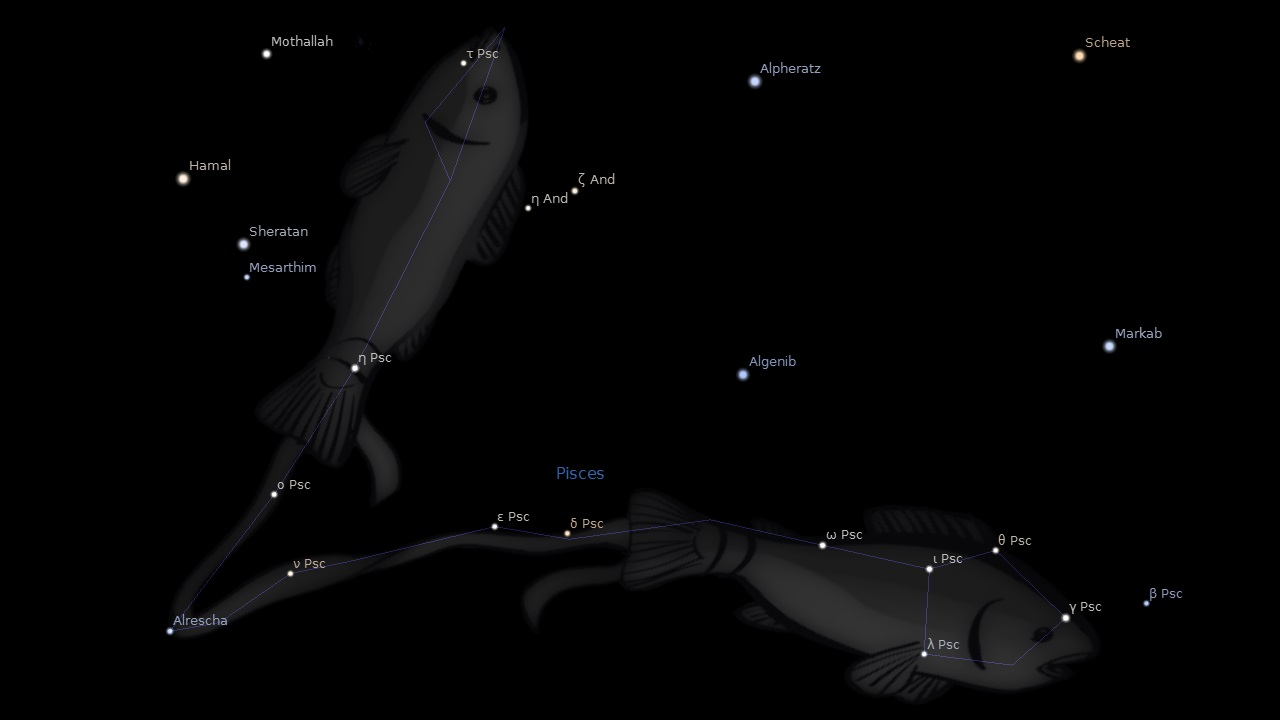 Áries
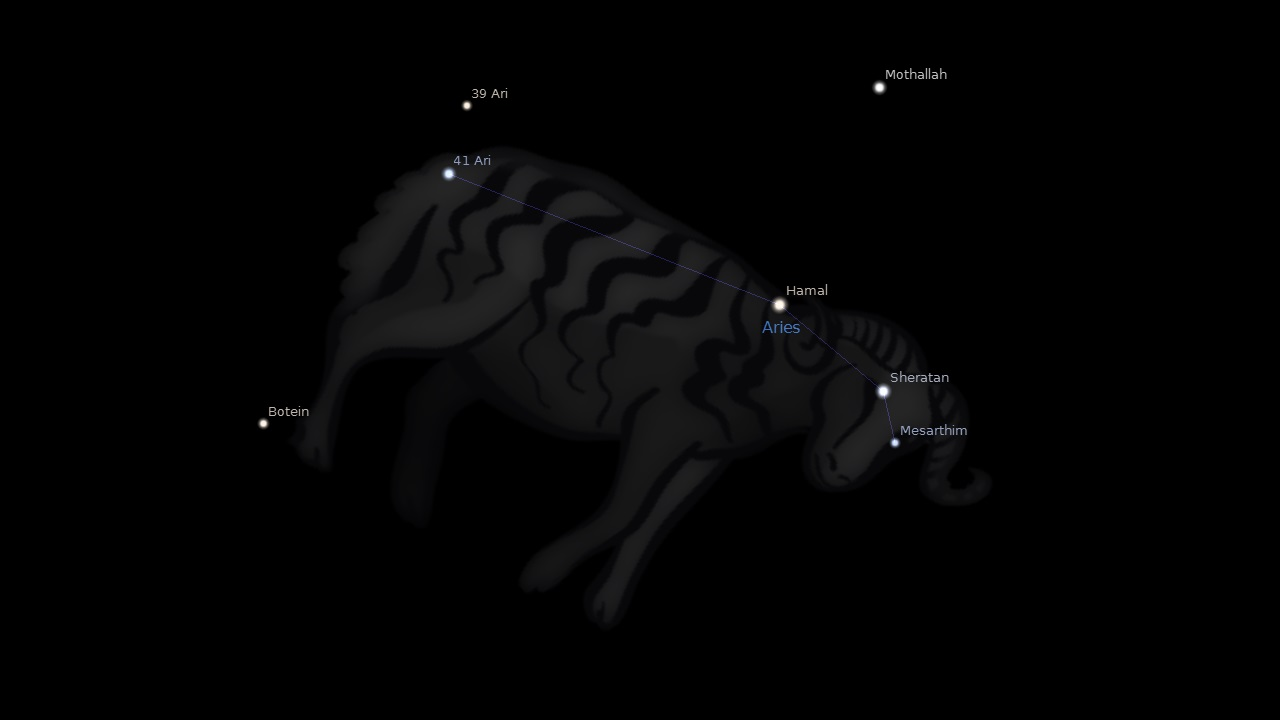 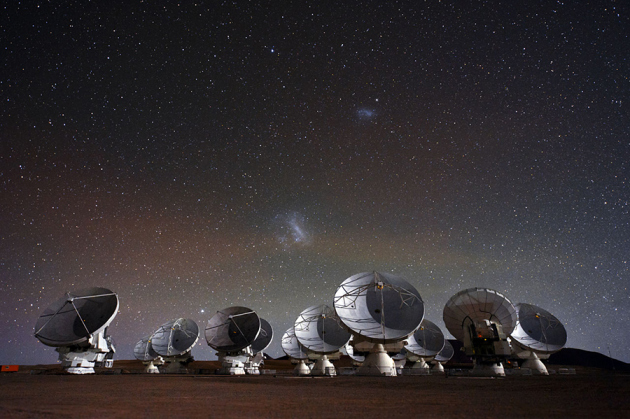 Achernar
Pequena Nuvem de Magalhães
Grande Nuvem de Magalhães
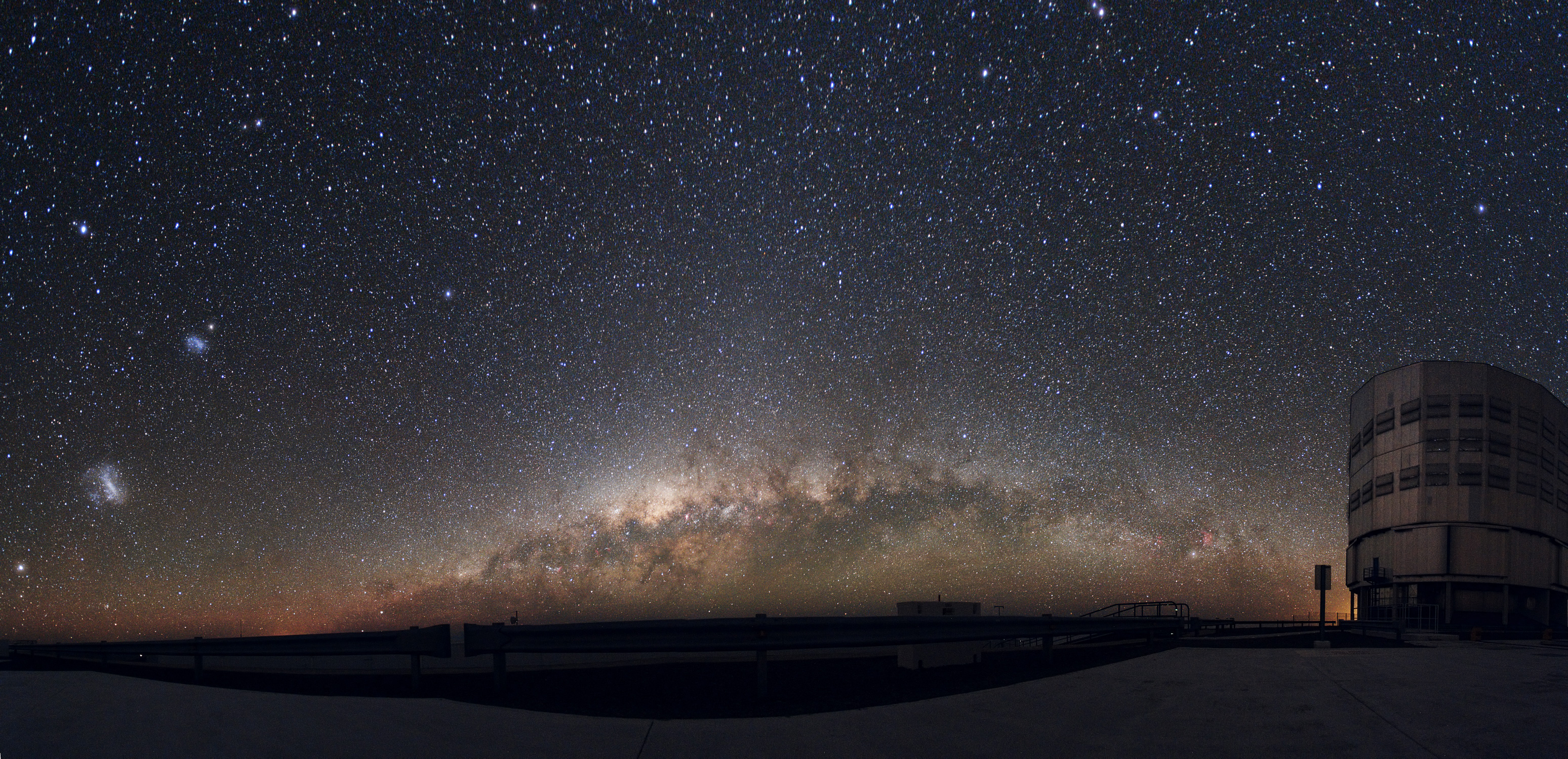 Via Láctea
Via Láctea
Planetas
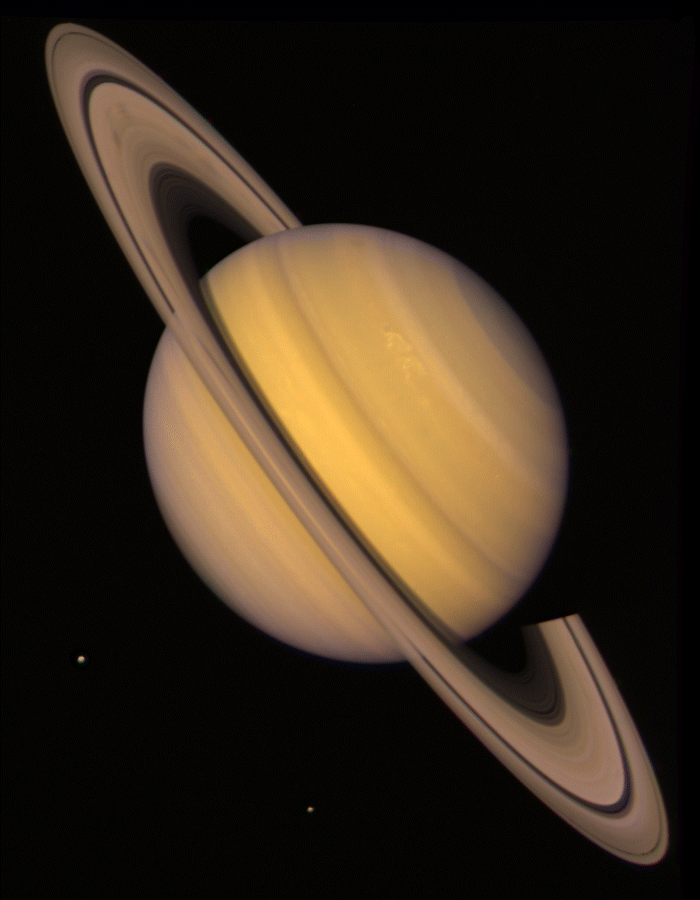 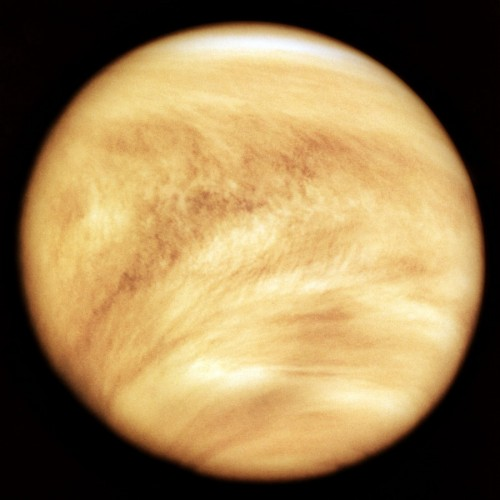 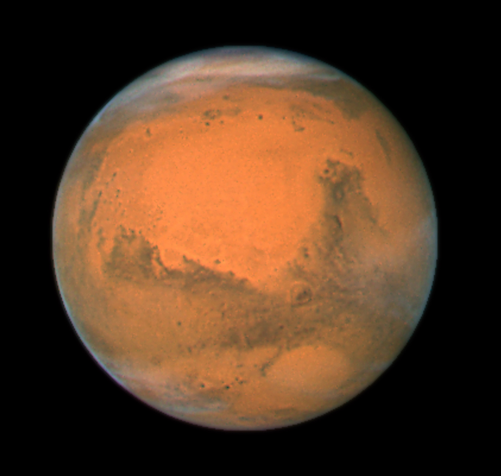 Dúvidas?
robson.egea@gmail.com
Fim!